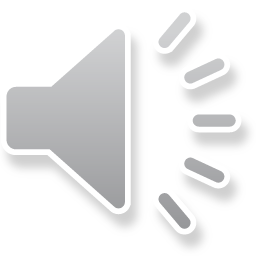 کارگاه :قوانين ومقرارت حرفه اي در پرستاري
مدرس:
ایرج  باقری
عضو هیئت علمی دانشکده پرستاری و مامایی سنندج
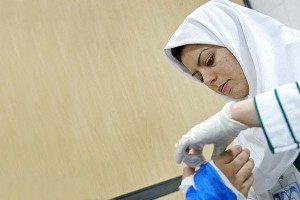 قوانين ومقرارت حرفه اي در پرستاري
رئوس مطالب:
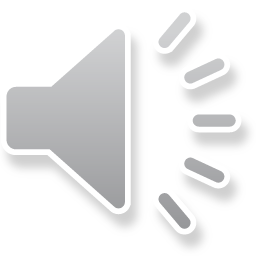 1-استانداردهای خدمات پرستاری
2- اصول پیشگیری از درگیری های قانونی
3-مسئولیت های پرستاران
4-حقوق پرستاران
5-حقوق بیماران
6-موارد رایج غفلت-کدهای اخلاقی-رضایت آگاهانه
7-قصور در امور پزشکی و پرستاری
8-انواع تخلفات انتظامی حرف پزشکی-ارتباطات حرفه ای-مسئولیت ها و اصول آموزش به بیمار و خانواده
9-خط مشی های قانونی برای ثبت گزارش دهی و دستورات شفاهی و تلفنی
اصولی که برای پیشگیری از درگیریهای قانونی باید توسط پرستاران رعایت شود:
رعایت استانداردهای خدمات پرستاری (حرفه ای)!
ارتباطات و ارتباطات حرفه ای 
رعایت اصول اخلاق و اخلاق حرفه ای
آموزش به بیمار(مددجو)
اصول ثبت و گزارش نویسی
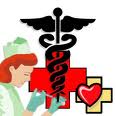 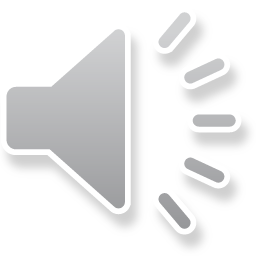 استانداردهای خدمات پرستاری (حرفه ای)
تعریف:  استانداردهای پرستاری توافق هایی هستند که جهت سنجش فعالیت ها به کار می روند و موجب تعیین انتظارات برای مراقبت های پرستاری موثر و ایمن می شوند.
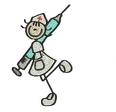 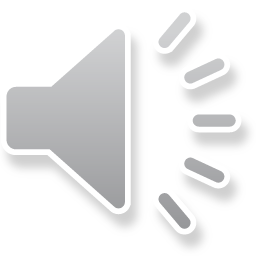 اصول توسعه استاندارد های حرفه ای پرستاری:


تمام پرستاران مسئول تصمیم گیریها و اعمال خود در حفظ کارایی شغلی خویش هستند.
مددجویان کانون مرکزی خدمات حرفه ای پرستاران و مشارکت کننده در فرآیند تصمیم گیری هستند.
هدف از کار حرفه ای دستیابی به بهترین برآیند ممکن (احتمالی) برای مددجو است که با هیچ عامل خطرسازی مواجه نباشد.
پرستاران به طور مداوم دانش خود را به وسیله آموزش ، تجربه و ارزشیابی نهایی ارتقاء می بخشند.
استانداردها معیارهای عملی را برای پرستاران نشان میدهند
 در نهایت استانداردها به درک بهتر و احترام به نقش های گوناگون پرستاران کمک می کنند.
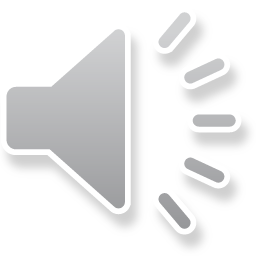 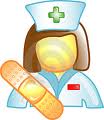 استانداردهای حرفه ای
پاسخگویی Accountability 
کسب صلاحیت مداومContinuin Competence  
اخلاق حرفه ای Ethics 
دانش Knowledge 
کاربرد دانش   Knowledge Application
رهبری Leadership 
ارتباطات و ارتباطات حرفه ای @ Relationships Professional Relationships
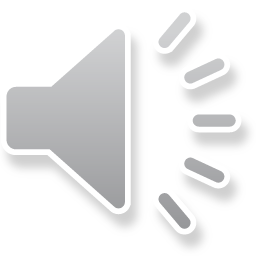 پاسخگویی: پرستاران مسئول  عملکردهای خود و پیامدهای آنها هستند.
کسب صلاحیت مداوم: پرستار باید صلاحیت خود را حفظ کرده و به طور مداوم بهبود بخشد.)با همکاری و مشارکت در برنامه های آموزشی تضمین کیفیت و استانداردسازی)
 صلاحیت:توانایی پرستار جهت استفاده از دانش،مهارت،قضاوت،عقاید ،ارزشها و باورهای خود در ایفای نقش حرفه ای خود درمحیط بالینی است.
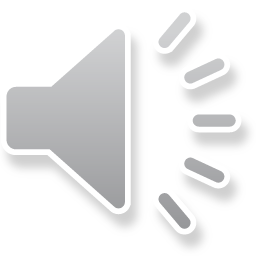 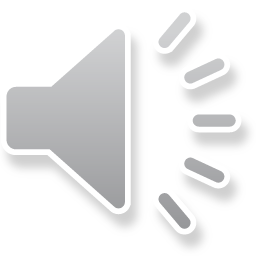 اخلاق حرفه ای: هر پرستار باید عقاید ، رفتار و باورهای خود را بر اساس استانداردهای حرفه ای و اخلاقی حفظ کرده و ارتقاء بخشد؟؟!. 
اخلاق:مجموع آداب ورسوم افرادهرجامعه وقواعدو  قوانینی که  بر احساسات وافعال  این افراد حکمفرماست

تعریف مفید: انجام کار خوب و پرهیزاز آسیب به بیمار
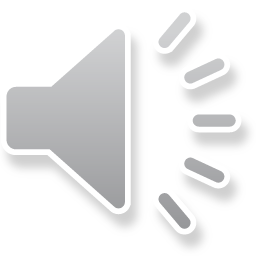 دانش: پرستار از طریق آموزش پایه  و آموزش مداوم دانش مرتبط با عملکرد حرفه ای خود را بدست می آورد.

کاربرد دانش: کیفیت عملکرد بالینی پرستار،کاربرد دانش و معلومات او را منعکس می کند.(ارتباط بسیار قوی باید بین تئوری و عملی وجود داشته باشد)؟؟!
رهبری: رهبری نیاز به دانش از خود ( درک عقاید شخص و ارزشها و آگاه بودن از چگونگی  اثرات رفتارهای فردی بر دیگران) احترام ، اطمینان ، صمیمیت ، دید مشترک و یادگیری دارد.پرستاران بدون در نظر گرفتن موقعیت های کاری خود فرصت هایی برای رهبری دارند.
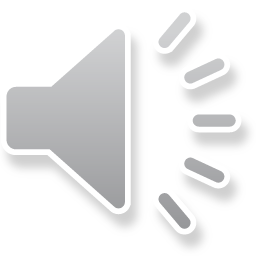 ارتباطات و ارتباطات حرفه ای: ارتباطات شامل ارتباطات درمانی بین پرستار - مددجو و ارتباطات حرفه ای با همکاران ،پزشکان، اعضاء تیم مراقبت و سایر گروههای درمانی می باشد.
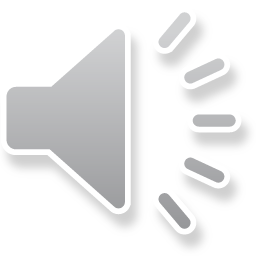 مسئولیت های پرستاران
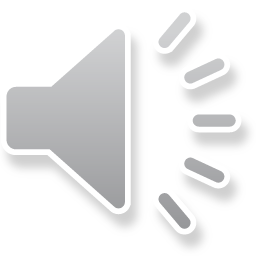 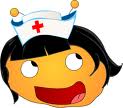 مسئولیت های پرستاران
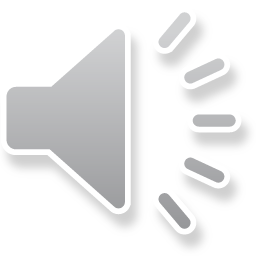 آگاهی از مقررات و قوانین مربوط به حقوق فردی  که در چگونگی استخدام آنان موثر است؟؟!.
آگاهی از قوانین استخدامی، شرح وظایف و اهداف سازمان؟؟!
آگاهی از مواردی که بعنوان قصور در حرفه  پرستاری شناخته شده اند؟؟!.
آگاهی از مواردی مثل شهادت دادن در مورد حوادث، وصیت و اطلاع رسانی موارد مشکوک؟؟!.(مواردی که باعث لطمه به امنیت کشور می شود)؟؟!
شناخت مسائل قانونی پرستاری؟؟!.
آگاهی از مسائل مربوط به خودداری از مراقبت و درمان توسط بیمار؟؟!.
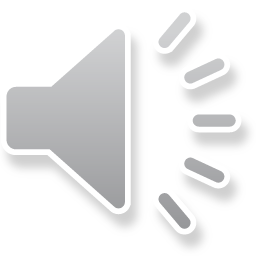 آگاهی از استانداردهای مراقبتی پرستاری(گایدلاین ها و دستورالعمل ها).
کنترل هزینه های درمان بیمار با صرفه جویی در وسایل و امکانات.
آشنایی با ابزار و تجهیزات مورد نیاز ؟؟!.
رعایت استاندارد مراقبت.
آشنایی با استاندارد محیط فیزیکی. 
حضور مداوم بر بالین بیمار؟؟!.
کنترل هزینه های بیمارستان با صرفه جویی در وسائل و امکانات بیمارستان.
مدیریت و هماهنگی امور پرستاری.
ارتباطات حرفه ای.
حقوق پرستاران
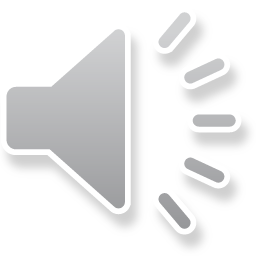 حقوق پرستاران
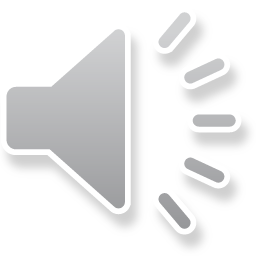 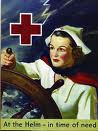 1-   انجام وظیفه مطابق با محدوده ای که 
      به طور قانونی به وی اجازه داده شده است؟؟!.
2-   محیط ایمن کاری که سازگار با مراقبت کافی از بیمار و مجهز به تجهیزات مناسب با رفع نیازهای فیزیکی پرسنل پرستاری است؟؟!.
3-   آشناسازی مناسب و آموزش داخل مجموعه مبتنی بر هدف در مورد شیوه ها و رویه های درمانی در حیطه کاری.
قابل توجه مدیران پرستاری و سرپرستاران(شرح وظایف: پرستاری که عملا شرح وظایف برای او توضیح داده نشده است در صورت بروز خطای شغلی نباید مورد بازخواست قرار گیرد؟؟!)
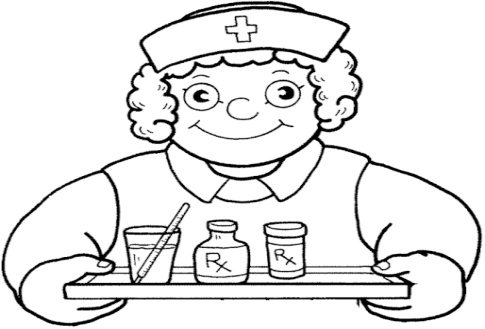 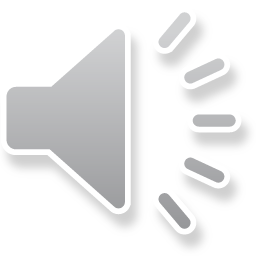 4- مشارکت کامل در تعیین خط مشی ها ،برنامه ریزی ها و تصمیم گیری هائی که به مراقبت و درمان بیماران مربوط می شود.
5- حمایت و حفاظت بیماران و پرسنلی که مسئولیت آنها به پرستار سپرده شده است؟؟!.
6- اعتراض بجا به شکلی که:
    مدیر بموقع و بطور کتبی از آن آگاه شده باشد.
    مداخله ای در ایمنی بیمار نداشته باشد وسبب از هم
        گسیختگی درمان و پرستاری بیمار نشود.
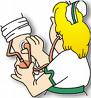 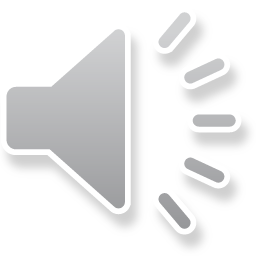 7-  رد انجام وظایفی که خارج از محدوده 
عملکرد پرستار است (آموزش ناکافی ومهارت ناکافی)
(پدیده Rotation در مورد پرسنل پرستاری با رعایت جوانب انجام شود؟؟!)
8-حق عدم مشارکت دراقدامات غیراخلاقی وغیر قانونی و ناشایست؟؟!.( نقش دلال و کارچاق کنی برای پزشکان را ایفاء کردن)
9-حق داشتن راهنماهای مکتوب،خط مشی ها واقدامات مربوط به اداره محیط کاری(دستورالعملها یا Guideline)
10- عدم انجام کاری که در شرح وظائف وی می باشد ،لیکن بیمار مخالف انجام آن می باشد.( پیرو شعار معروف: در هر صورت حق با مشتری و بیمار است)
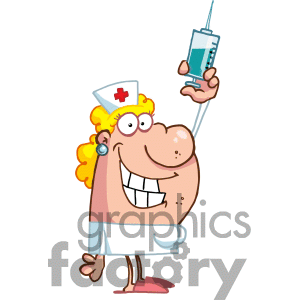 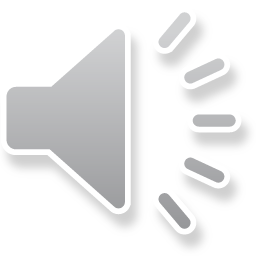 10- آگاه شدن پرستار از تشخیص
 بیمارانی که مسئولیت آنها به وی سپرده شده است.

11- داشتن محیط کاری عاری از خطرات ،ارعاب و دخالت؟؟!      ( همکاری باید در حد اعلا وجود داشته باشد اما دخالت نه؟؟!)
خط مشی های قانونی برای ثبت گزارش پرستاری (گزارش دهی)
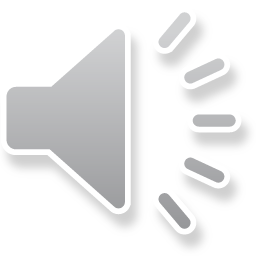 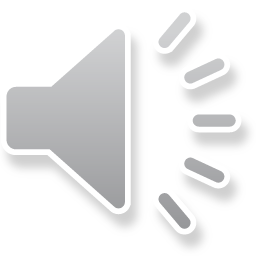 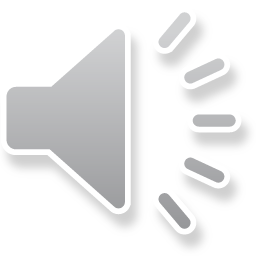 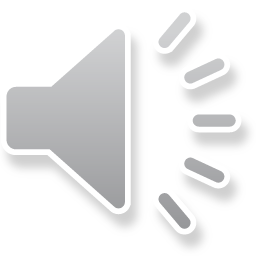 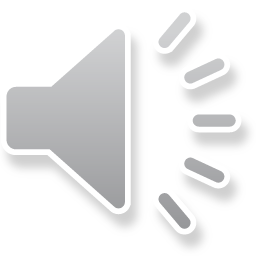 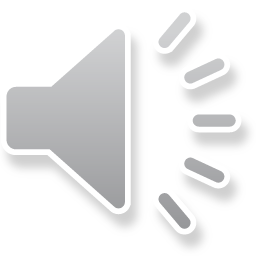 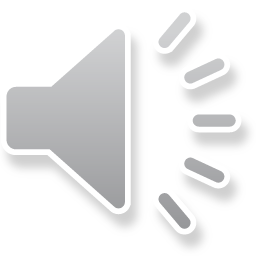 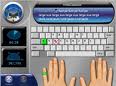 گزارش پرستاری با کیفیت دارای 5 ویژگی مهم میباشد :
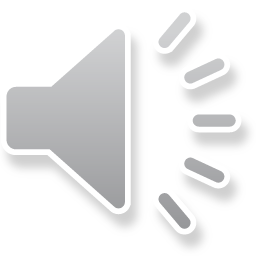 حقیقی بودن.
دقت و صحت.
کامل بودن.
داشتن زمان مناسب.
سازماندهی شده.
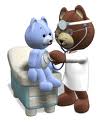 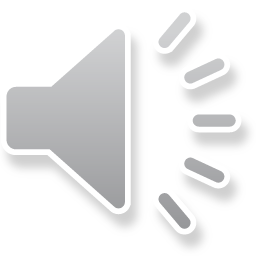 خط مشی های قانونی برای ثبت گزارش دهی
دستورات تلفنی و شفاهی
خط مشی های اخذ دستورات تلفنی و شفاهی:
پرسیدن درست و واضح نام بیمار ، شماره اتاق و تشخیص
تکرار مجدد تمامی دستورات پزشک.
استفاده از سئوالات شفاف.
ثبت دستورات تلفنی (TO ) یا دستورات شفاهی (VO) باید حاوی تاریخ و ساعت ، نام بیمار ، دستور کامل ، امضأ و نام پزشک و پرستار باشد.
دستورات باید توسط دو پرستار انجام شده و امضاء گردد.
پزشک باید بطور معمول تا 24 ساعت این دستورات را امضأ نماید
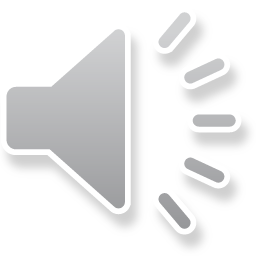 موفق باشید
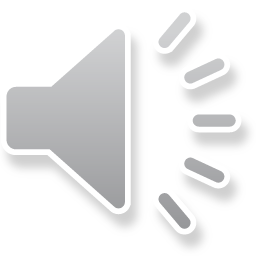